أوراق عمل وحدة

( يطبق مهارات الاتصال والتواصل الاساسية )

اعداد :

إيمان راشد الشامسي
الدرس الرابع عشر
عرض فيديو لأهمية الوقت وأعطاء الطلاب بطاقات للاختيار
فيديو
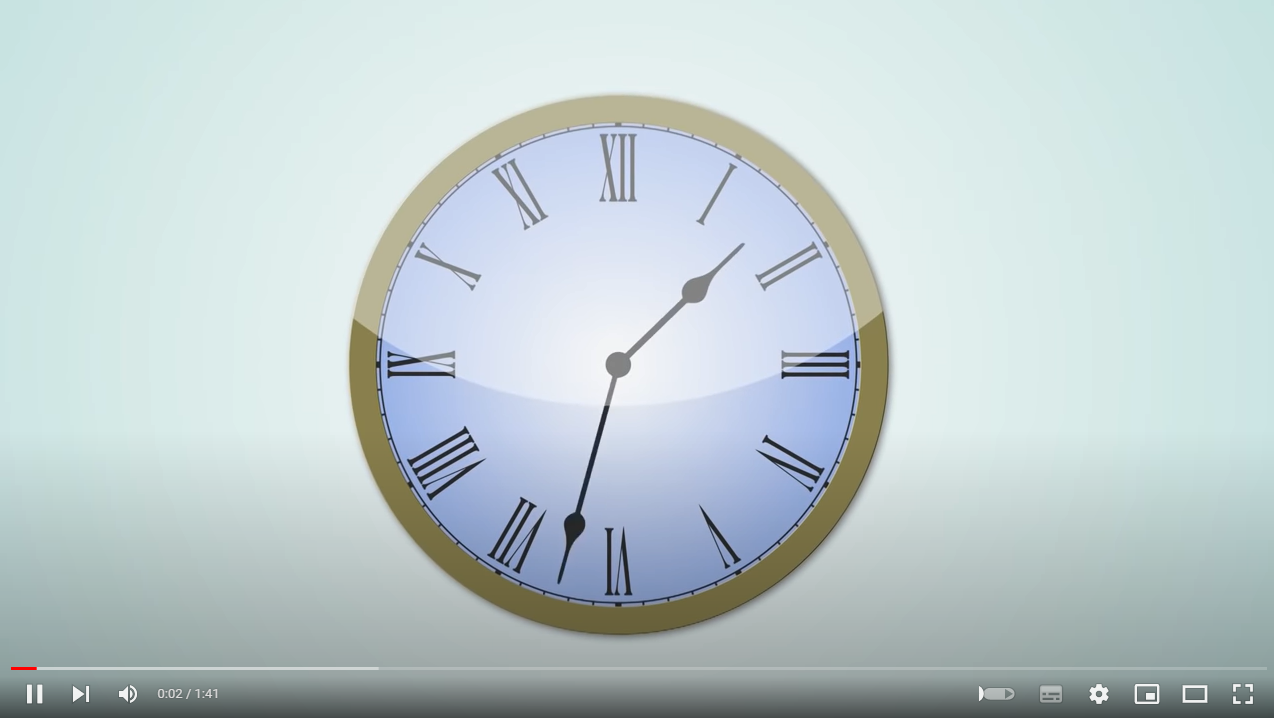 https://youtu.be/qTqN29km6lI